פניות מדויקות
מאת Arvind and Sanjay Seshan
מטרות השיעור
ללמוד כיצד משפרים את דיוק הפניות של הרובוט
ללמוד כיצד ניתן לפנות על ציר
שימו לב: למרות שהתמונות מראות SPIKE Prime הן נכונות גם לRobot Inventor.
Copyright © 2020 SPIKE Prime Lessons (primelessons.org) CC-BY-NC-SA.  (Last edit: 5/30/2020)
‹#›
כמה מדויק הסיבוב שלכם?
הריצו את הקוד הזה ובדקו אם סיבוב ה-90 מעלות הזה הוא באמת סיבוב 90 מעלות.
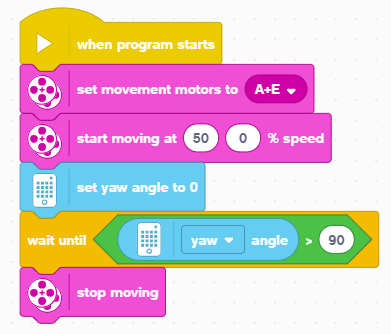 שימו לב שהרובוט זז יותר מ 90 מעלות.
יש שתי סיבות עיקריות לזה:
לוקח לרובוט זמן לקרוא את ערך הג'יירוסקופ מה שגורם לסטייה של כמה מעלות בסיבוב.
דיליי בזמן העצירה של הרובוט גורם לאי דיוק במעלות הסיבוב.
‹#›
Copyright © 2020 SPIKE Prime Lessons (primelessons.org) CC-BY-NC-SA.  (Last edit: 5/30/2020)
שיפור דיוק הפניות
כמו שציינו בשקופית הקודמת עלול להיווצר  חוסר דיוק והרובוט מסתובב יותר מידי.
איך ניתן לפתור בעיה זו?
פתרון אחד הוא לכוון לפחות מעלות מהכמות  שרצינו להסתובב.
הכמות שבה יש להסתובב תלויה ברובוט ובמהירות הסיבוב שלו.
מימין יש דוגמה לפתרון זה שימו לב: המספר 78 לא נכון לכל הרובוטים ונכון לרובוט שעליו זה מבוסס. בדקו והתאימו לפי הרובוט שלכם!
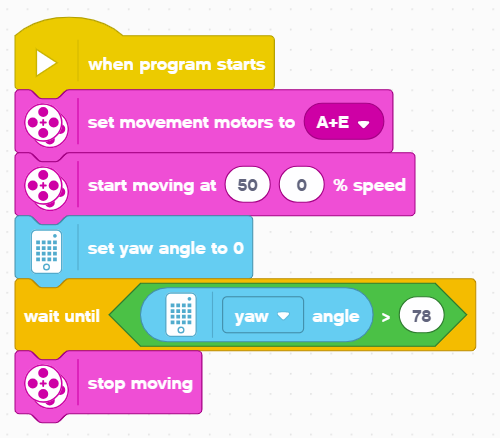 Copyright © 2020 SPIKE Prime Lessons (primelessons.org) CC-BY-NC-SA.  (Last edit: 5/30/2020)
‹#›
עוד פתרון
עוד דרך לפנות היא בעזרת בלוקים עם הגבלה (סיבובים, מעלות, שניות).
יתרון אחד הוא שהגלגלים מאטים לקראת סוף הסיבוב בשביל להגדיל דיוק



כמה הגלגלים פונים בבלוק למעלה?
המרחק הוא הממוצע של המרחק ששני הגלגלים עשו.
בסוף כל תנוע שני הגלגלים יזוזו פי שתיים מהמרחק המוזן.
תשובה:  הגלגל שמשמאל יפנה 360 מעלות והגלגל מימין 0.
שימו לב שהרובוט לפי הקוד למעלה יפנה כ90 מעלות.
A
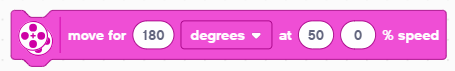 E
Copyright © 2020 SPIKE Prime Lessons (primelessons.org) CC-BY-NC-SA.  (Last edit: 5/30/2020)
‹#›
מה בנוגע לפניות עם שני גלגלים?
מצורפות שתי תוכנות לפנייה בעזרת בלוקי movement הורודים
בדוגמא הזאת, כל גלגל ברובוט יזוז 180 מעלות אך בכיוונים מנוגדים
כתוצאה מזה הרובוט יפנה 90 מעלות לימין.
אנחנו ממליצים להשתמש בבלוק ה tank steering
A
E
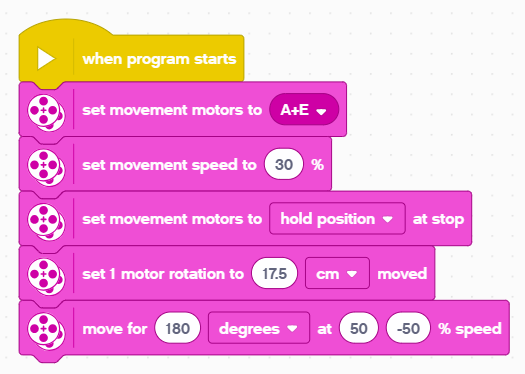 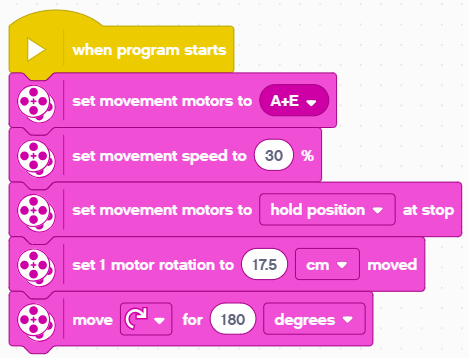 Copyright © 2020 SPIKE Prime Lessons (primelessons.org) CC-BY-NC-SA.  (Last edit: 5/30/2020)
‹#›
אתגר
פנו 90 מעלות בדיוק בעזרת בלוקי תנועה הורודים  בלבד.
אתם יכולים להשתמש ב Dashboard בשביל למדוד כמה מעלות הגלגל צריך לפנות
החזיקו גלגל אחד וסובבו ידנית את השני עד שהגעתם לזווית סיבוב הרצויה שלכם, כמות המעלות שהמנוע הסתובב זה הערך שתזינו לתוך התוכנה שלכם.
A
E
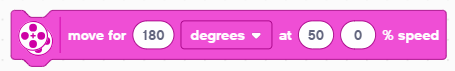 Copyright © 2020 SPIKE Prime Lessons (primelessons.org) CC-BY-NC-SA.  (Last edit: 5/30/2020)
‹#›
פתרון
התחילו בהגדרת חיבורי המנועים 
השתמשו בבלוק hold position בשביל עצירה מדוייקת יותר לאחר הסיבוב
אפסו את זווית הסיבוב ב-Dashboard, הזווית הרלוונטית עבורנו היא yaw angle
סובבו את הרובוט בעזרת בלוק  Move Tank. שימו לב שבלוק זה מוגדר לסובב רק את גלגל שמאל.
חזרו ל-Dashboard ובדקו אם זווית yaw מראה לכם מספר קרוב ל-90 מעלות
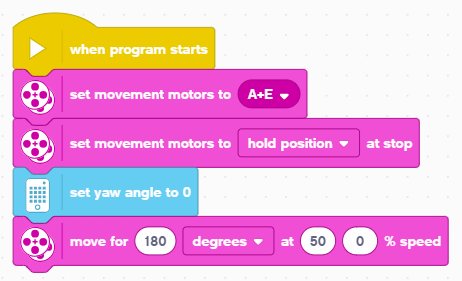 Copyright © 2020 SPIKE Prime Lessons (primelessons.org) CC-BY-NC-SA.  (Last edit: 5/30/2020)
‹#›
קרדיטים
המצגת נוצרה על ידי  Arvind and Sanjay Seshan עבור Prime Lessons.
המצגת תורגמה לעברית ע"י FRC D-Bug #3316 וקבוצות ה-FLL של עירוני ד' תל-אביב  #285 ++D ו-DGITAL #1331
ניתן למצוא שיעורים נוספים באתר
 www.primelessons.org
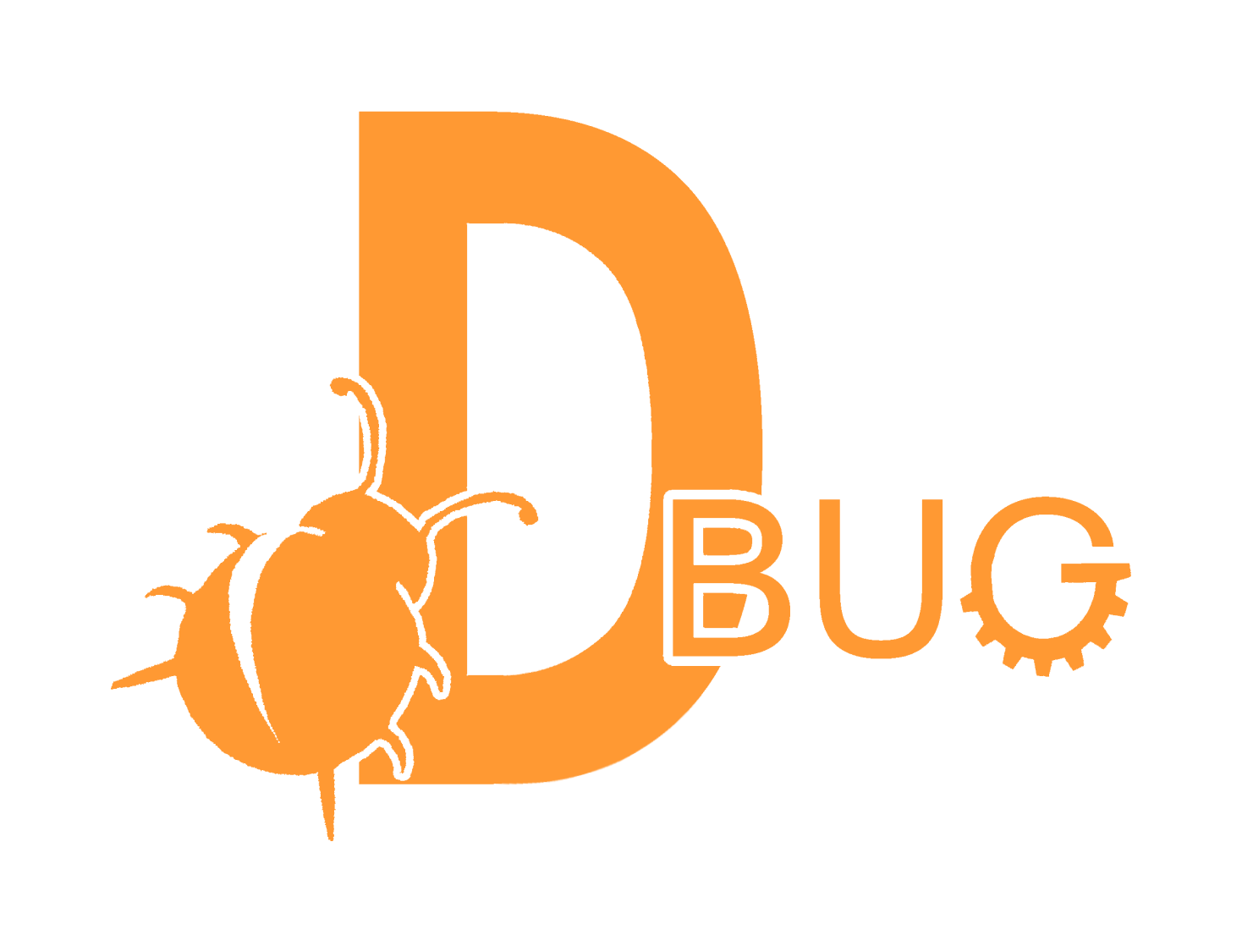 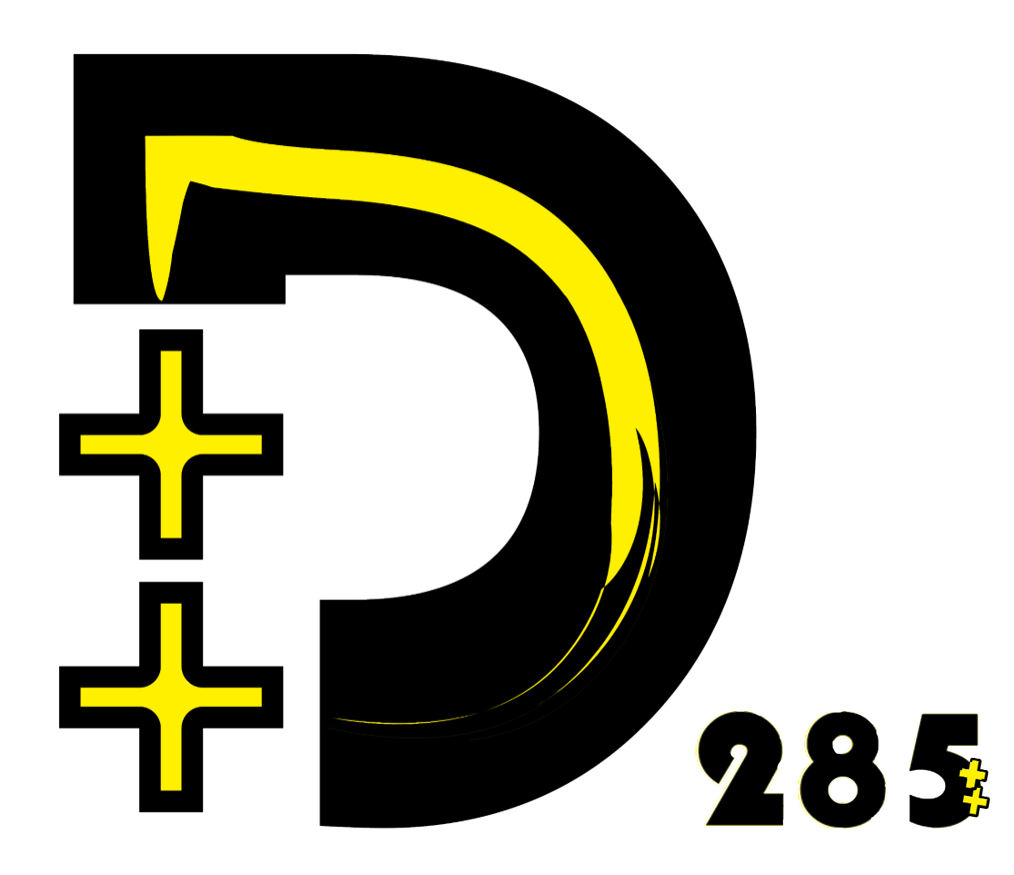 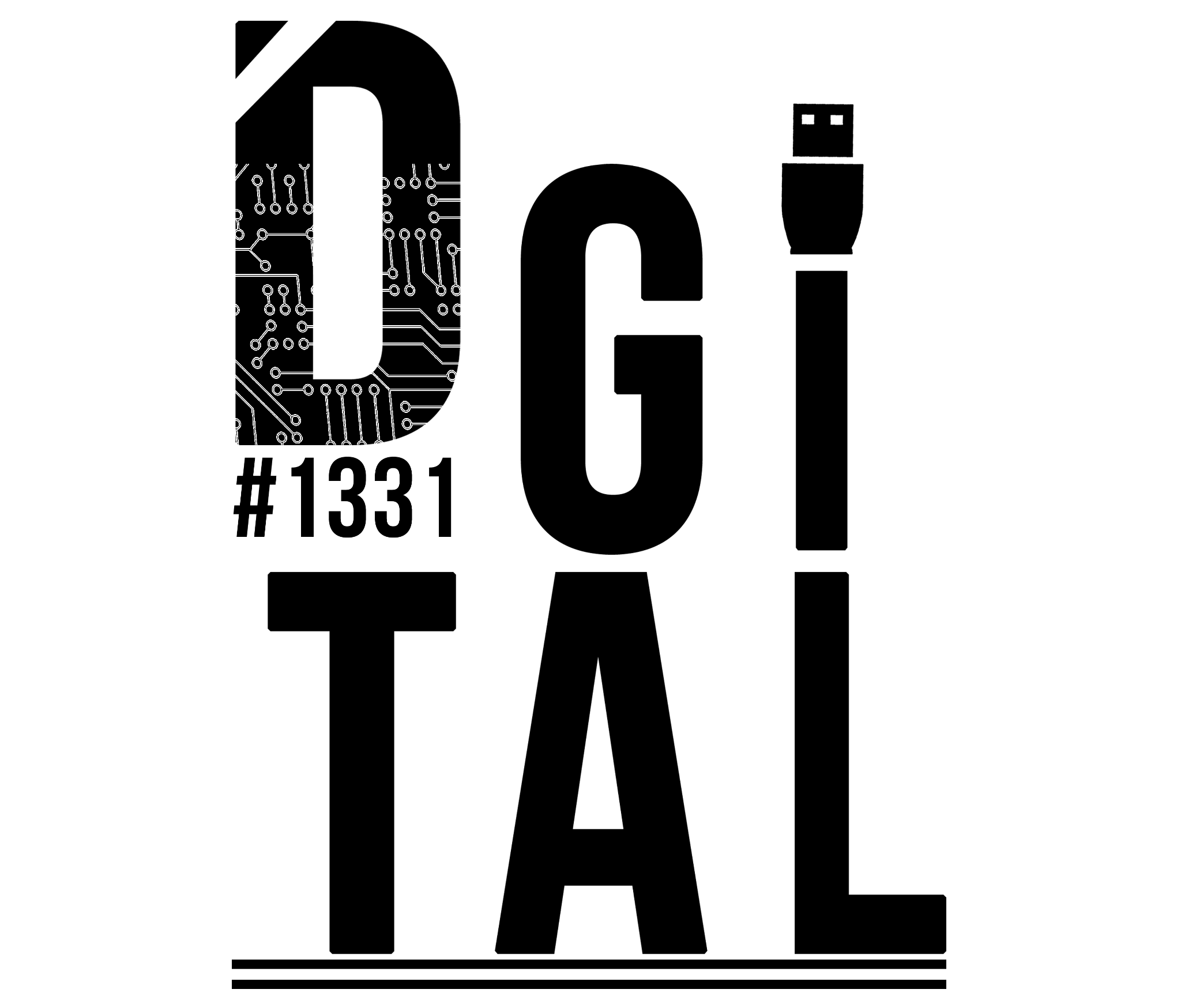 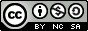 This work is licensed under a Creative Commons Attribution-NonCommercial-ShareAlike 4.0 International License.
Copyright © 2020 Prime Lessons (primelessons.org) CC-BY-NC-SA.  (Last edit: 12/14/2020)
‹#›